วันที่ 5 เมษายน 2565 เวลา 09.30 น. นายสมยศ นามพุทธา                  ท้องถิ่นจังหวัดยโสธร เข้าร่วมประชุมเพื่อให้ข้อมูลตามประเด็นการตรวจราชการ           ของผู้ตรวจราชการกระทรวงมหาดไทย ณ ห้องประชุมหมอนขิด ชั้น 2 ศาลากลาง               จังหวัดยโสธร (หลังใหม่)  โดยมีนายพิจิตร  บุญทัน ผู้ตรวจราชการกระทรวงมหาดไทยเป็นประธาน
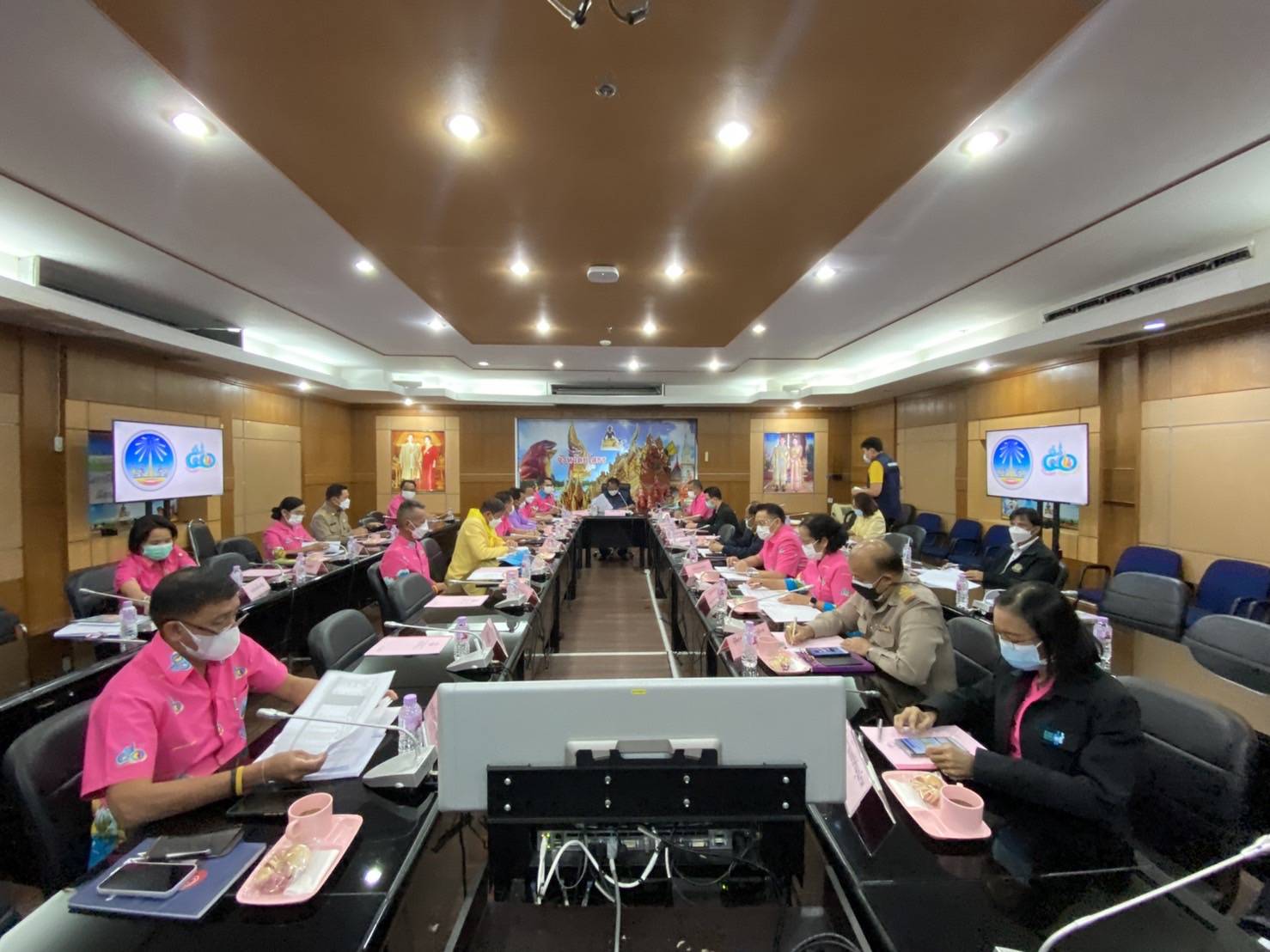 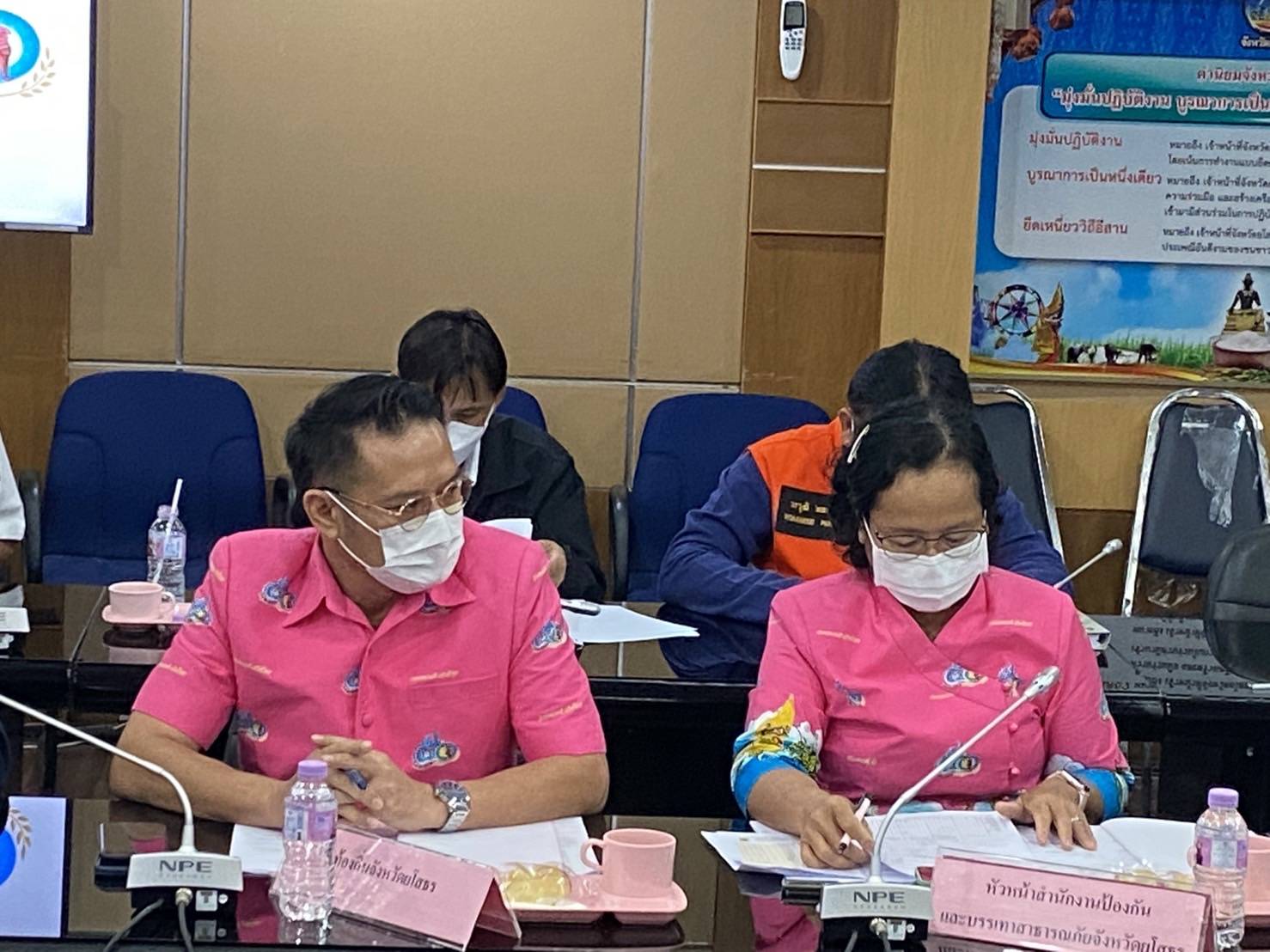 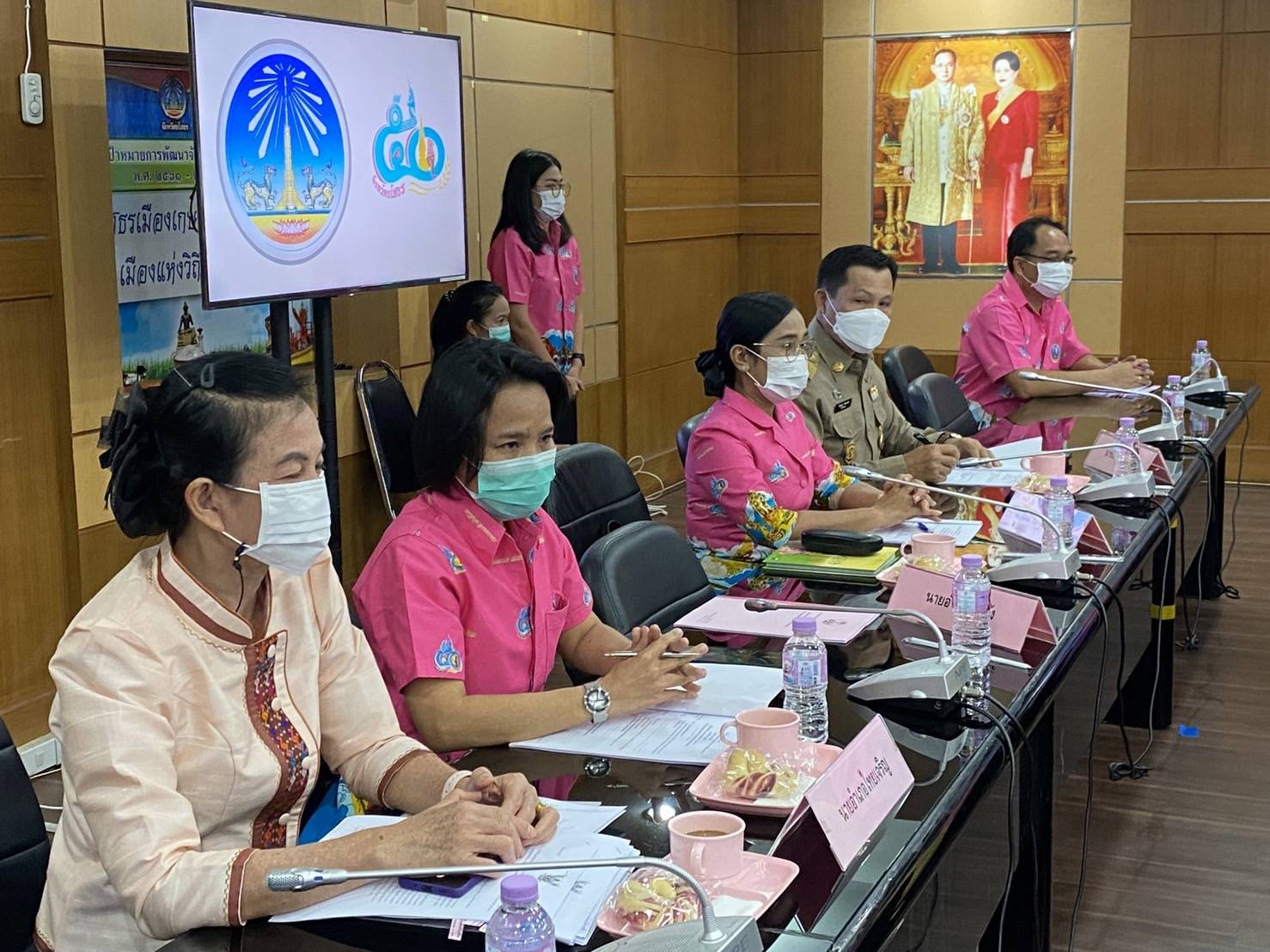